CLIPPERS
Applications :These are wave shaping circuits used in digital computers , TV and FM receivers.
The clipper circuit consists of amplitude limiting element (Diode), Op-amp ,Resistors, RPS (to get the reference voltage )to clip some portion of input signals.
Clippers may be both positive and negative types.
The amplitude of input signal is always greater than the  reference voltage
1.Positive Clipper
Positive clipper Circuit operation
Positive clipper with negative Vref
When Vref  = -1V
	Case 1. When Vin  >  -Vref 
		V01  is positive , 
		Then the diode is OFF (Reverse Biased)
		
		Now the output V0 = -Vref
			
Case 2. When Vin  <  -Vref 
		V01  is negative
	     	 Then the diode is ON (Forward Biased)
	      Now the circuit acts as voltage follower. ( V0 = Vin )

The input and output waveforms can be shown below
2.Negative Clipper
If negative parts of the input signal are clipped then it is called negative clipper.
The circuit acts as a voltage follower with a diode in the feedback path.
Clipping level is determined by reference voltage
Negative clipper with negative Vref
When Vref  is negative ( Vref = -1V)
      Case 1. If Vin  > -Vref
		Hence V01 is positive
		Now diode is ON (Forward Biased)
	So the circuit acts as voltage follower  ( V0 = Vin )
     Case 2. If  Vin  < - Vref
		V01  is negative , 
		Then the diode is OFF (Reverse Biased)
		
		Now the output V0 = -Vref
The input and output waveforms are as follows
Negative clipper with positive Vref
When Vref  is positive ( Vref = +1V)
      Case 1. If Vin  > Vref
		Hence V01 is positive
		Now diode is ON (Forward Biased)
		So the circuit acts as voltage follower  ( V0 = Vin )
     Case 2. If  Vin  <  Vref
		V01  is negative , 
		Then the diode is OFF (Reverse Biased)
		
		Now the output V0 = Vref
The input and output waveforms are as follows
Clampers
A predetermined value of dc level is added to the output voltage .i.e. output is clamped to a desired dc level.
If clamped DC level is positive then the clamper is a positive clamper.
If clamped DC level is negative then the circuit is a negative clamper.
Output voltage of the clamper is a net result of ac and dc inputs applied to inverting and non inverting input terminals. 
Vo = Vdc + Vac
1.Positive Clamper or Negative peak Clamper
Case 1 : When DC Voltage i.e. when  + Vref is applied to non inverting terminal 
	    Diode is forward biased now  the circuit acts as a Voltage follower.
	        Hence Vdc= + Vref 
Case 2 : When AC Voltage is applied at inverting input terminal
      During negative half cycle of Vi only the diode conducts.
	Now the capacitor is allowed to charge through Diode to the negative peak value ( -Vm ).
      During positive half cycle of Vi , Diode is reverse biased  and the capacitor holds Vm .

    So the the total output voltage Vo = Vdc + Vac
                                                           Vo = Vref  + Vm  + Vm
				                    Vo =    Vref  + 2Vm
The input and output waveforms of positive clamper
2.Negative Clamper or Positive peak clamper
Case 1 : When DC Voltage i.e. when  - Vref is applied to non inverting terminal 
	    Diode is forward biased now  the circuit acts as a Voltage follower.
	        Hence Vdc= - Vref 
Case 2 : When AC Voltage is applied at inverting input terminal
      During positive half cycle of Vi only the diode conducts.
	Now the capacitor is allowed to charge through Diode to the negative peak value ( Vm ).
      During negative half cycle of Vi , Diode is reverse biased  and the capacitor holds Vm .

    So the the total output voltage Vo = Vdc + Vac
                                                           Vo =- Vref  - Vm  -Vm
				                    Vo =   - (Vref  + 2Vm   )
The input and output waveforms of negative clamper
The value of capacitor depends on different input rates and pulse widths.
For precision clamping CRd << T/2
	Where Rd = on resistance of diode, T= time period of input signal.
R =4.7kΩ is to protect op-amp from excessive discharge currents from capacitor when supplies are switched off
Peak detector
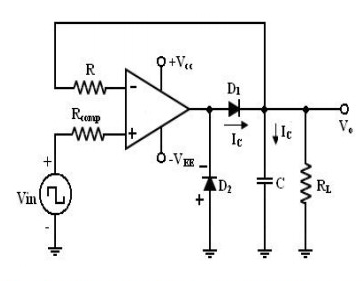 AC voltmeters are used to measure rms value of pure sinusoidal signals.
So it is not suitable to measure square , triangular , saw tooth waveforms (non-sinusoidal signals).
so peak values are measured for non sinusoidal signals using peak detector..
Let us consider a square wave as input.
Case 1: For positive half cycle of Vin  D1 is forward biased, D2 reverse biased.
		So the capacitor is allowed to charge to the positive peak value 	of Vin i.e. the circuit acts as a voltage follower
case 2: for Negative half cycle of Vin  D1 is reverse biased and D2 forward biased.
		Hence the capacitor will not be charging and retains the 
		voltage across it.
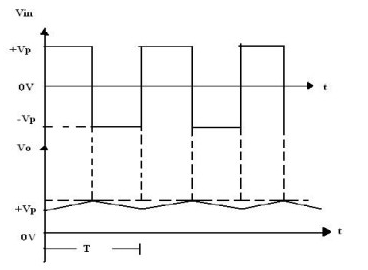 Sample and Hold circuit
Applications: 
	1. digital interfacing
	2. communication systems (ADC , Pulse Modulations)
Circuit operation :
	1. It samples an input signal and holds on to its last  sampled value until the input is sampled again.
	2. n-channel E-MOSFET acts as switch , controlled by  the sample and hold voltage (Vs )
	3. The capacitor serves as a storage element.
	4. The analog signal which to be sampled is applied to Drain and control  
	    voltage to Gate terminal of E-MOSFET.
	5. For high positive value of Vs the Gate is closed and E-MOSFET  
         conducts. It allows the input voltage to charge the capacitor. Now 
         the voltage across capacitor will be the output voltage.
	6. when control voltage Vs  is low or negative , then the Gate is 
          opened and E-MOSFET is in OFF state ( nonconducting state) and  
          acts as a open switch.
7.Now the capacitor does not charge and retains the last 
        sampled peak value till the next sampling period.
	8. the voltage across capacitor appears at output of  op-amp, 
	    since it acts as a voltage follower.
	9. During the switch is ON condition  , the capacitor starts charging to the instantaneous value of i/p signal with a time constant  
	τ =  (Ro + rds ON )C.  
	where Ro=output resistance of voltage follower (op-amp) ,  
	rds ON  = is the ON resistance of E-MOSFET.
	10. the frequency of control voltage should be kept high (twice) w.r.t. input signal frequency so as to retrieve the input from output waveform.

Sample and hold circuit available in IC form as LF398, LF198 ,HA2420. The input and output waveforms are shown below
The time period (Ts )  of the control voltage Vs 
during which the voltage across the capacitor is equal to the input voltage are called sample periods.
The time period (TH )  of the control voltage Vs 
during which the voltage across the capacitor is constant are called hold periods
Input and output waveforms of S/H circuit